BRUCELLOSIS
Dr. Reshma Reghu
Assistant Professor
Dept of Community medicine
INTRODUCTION
Occasionally transmitted to man by direct or indirect contact with infected animals. 
Caused by different species of the brucella group of organisms
Characterized by intermittent or irregular febrile attacks, with profuse sweating, arthritis and an enlarged spleen. 
The disease may last for several days, months or occasionally years. 
Brucellosis is both a severe human disease and a disease of animals with serious economic consequences.
PROBLEM STATEMENT
Brucellosis is a recognized public health problem with worldwide distribution. 
It is endemic wherever cattle, pigs, goats and sheep are raised in  large numbers.
 Important endemic areas for brucellosis exist in Mediterranean zones, Europe, Central Asia, Mexico and South America. 
Animal brucellosis is reported from practically every State in India. 
No statistical information is available about extent of infection in man in various parts of the country.
Many cases remain undiagnosed either because they are inapparent or because physicians in many countries are unfamiliar with the disease
RESERVOIR OF INFECTION
Main reservoirs of human infection are cattle, sheep, goats, swine, buffaloes, horses and dogs. 
In animals the disease can cause abortion, premature expulsion of the foetus or death. 
Cross infections can often occur between animal species. 
The infected animals excrete Brucella in the urine, milk, placenta, uterine and vaginal discharges particularly during a birth or abortion. 
The animals may remain infected for life.
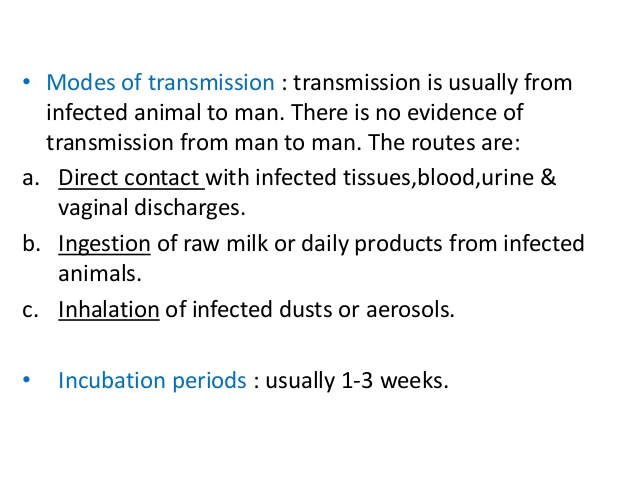 Pattern of disease
Brucella infection in man can vary from an acute febrile disease to a chronic low-grade ill-defined disease, lasting for several days, months or occasionally years.
The acute phase is characterized by a sudden or insidious onset of illness with
 (i) swinging pyrexia (upto 40-41 deg C), rigors and sweating. 
(ii) arthralgia/arthritis (usually monoarticular) involving larger joints such as hip, knee, shoulder and ankle. 
(iii) low back pain. 
(iv) headache, insomnia. 
(v) small firm splenomegaly and hepatomegaly.
(vi) leucopenia with relative lymphocytosis .
The most striking aspect of the clinical picture is the severity of the illness and the absence of clinical signs. 
The acute phase subsides within 2-3 weeks. 
If the patient is treated with tetracycline, the symptoms may disappear quickly, but the infection, being intracellular, may persist giving rise to subacute or relapsing disease.
In a few patients (upto 20 per cent), symptoms recur for prolonged periods. D
LABORATORY INVESTIGATION
Diagnosis is established by 
isolation of the organism from cultures of blood, bone marrow, exudates
biopsy specimens during the acute phase of the disease;
serological tests.
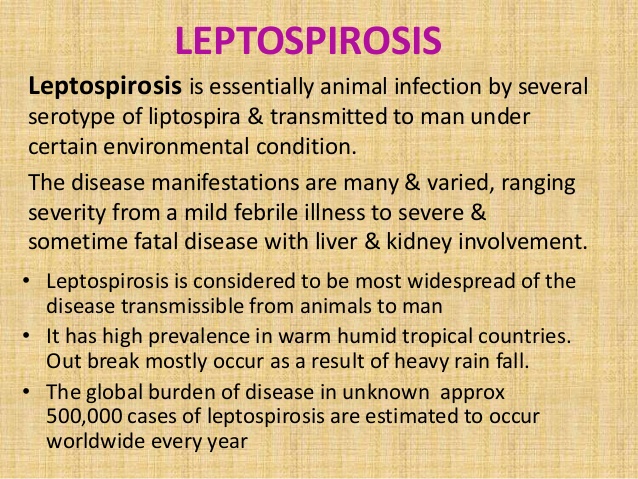 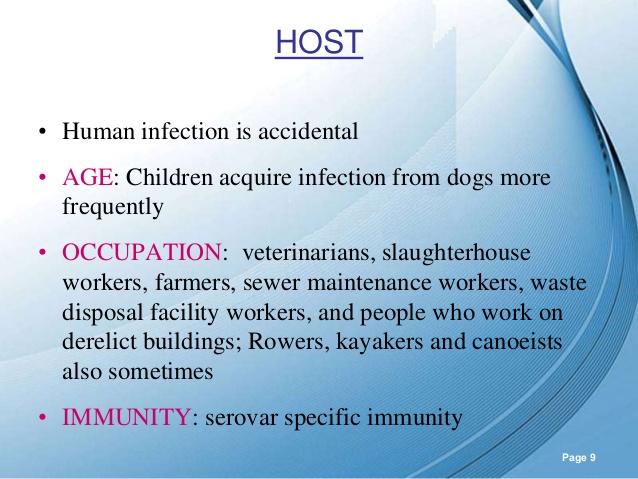 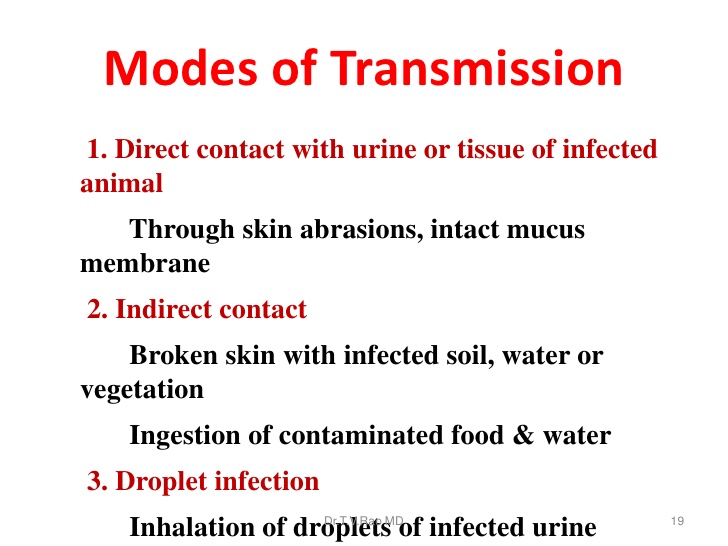 Incubation period
Usually 10 days with a range of 4 to 20 days
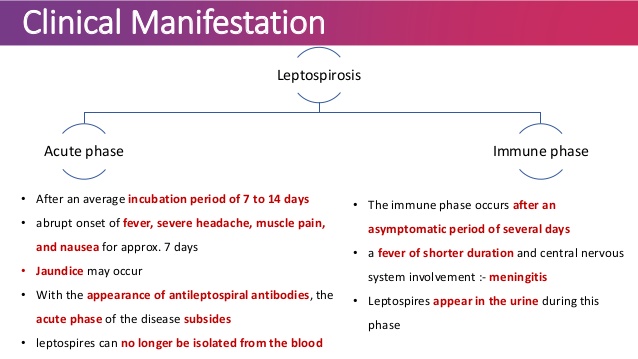 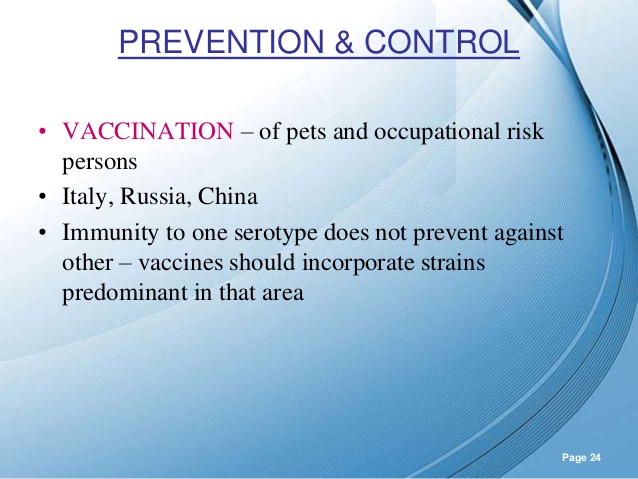